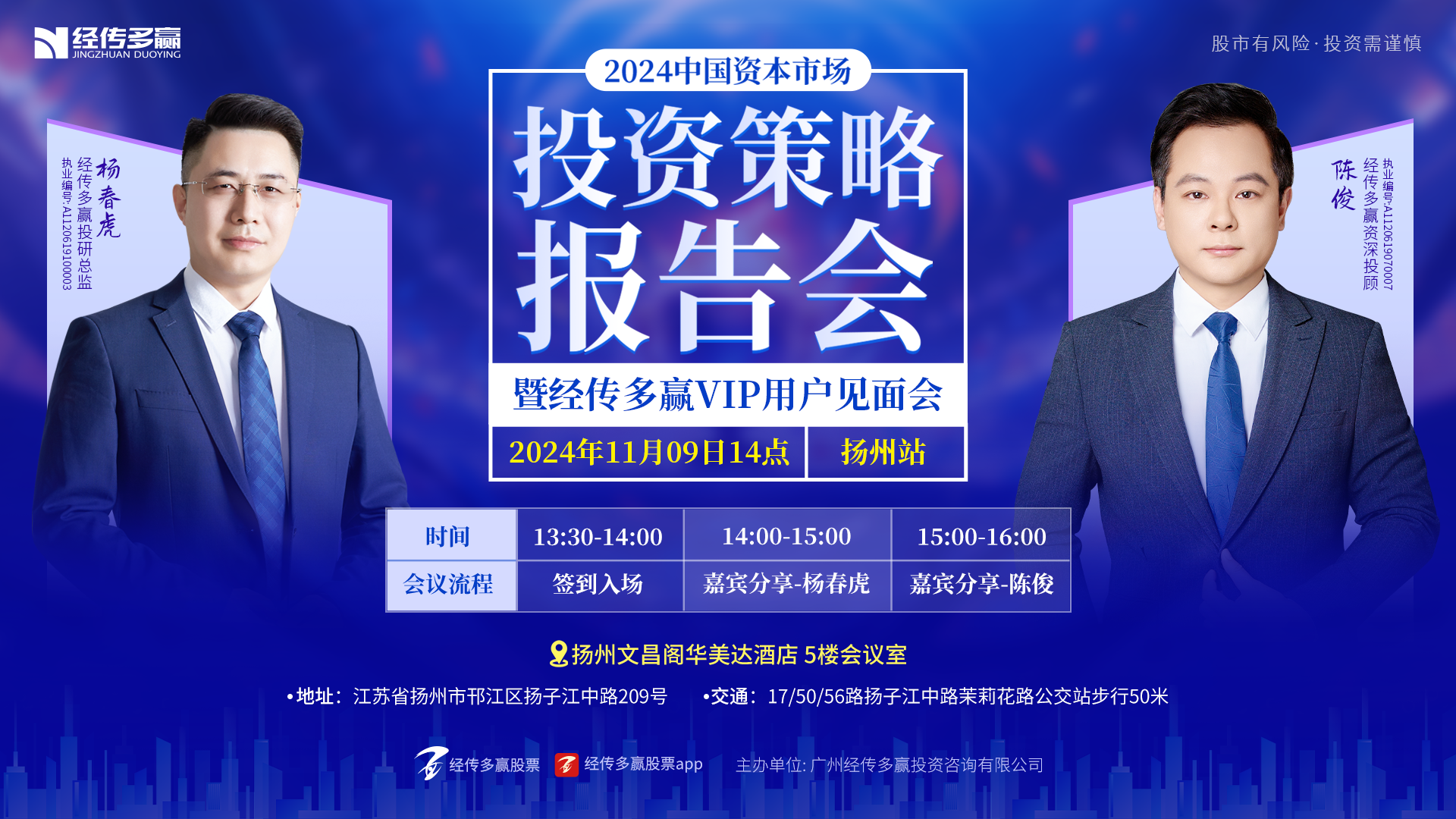 否极泰来
勇创新高
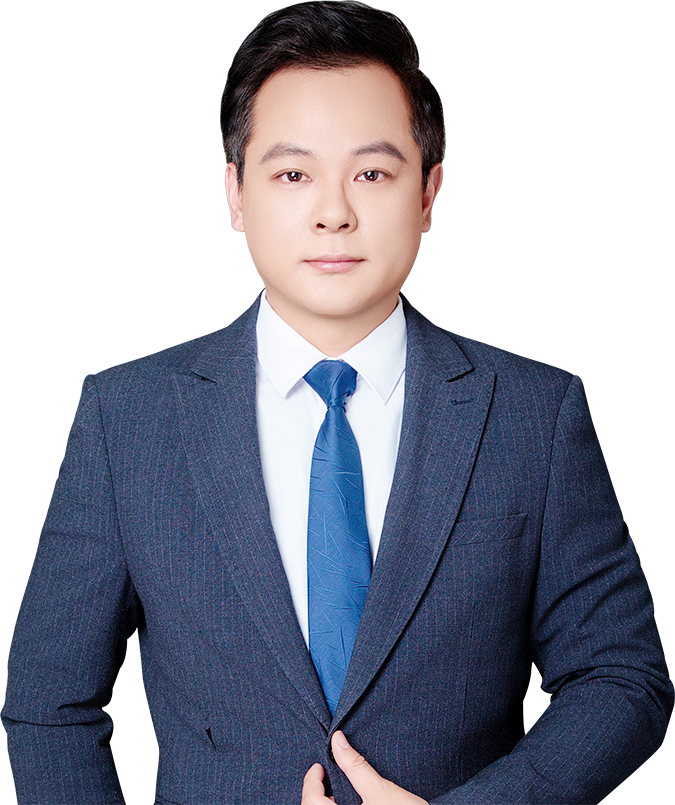 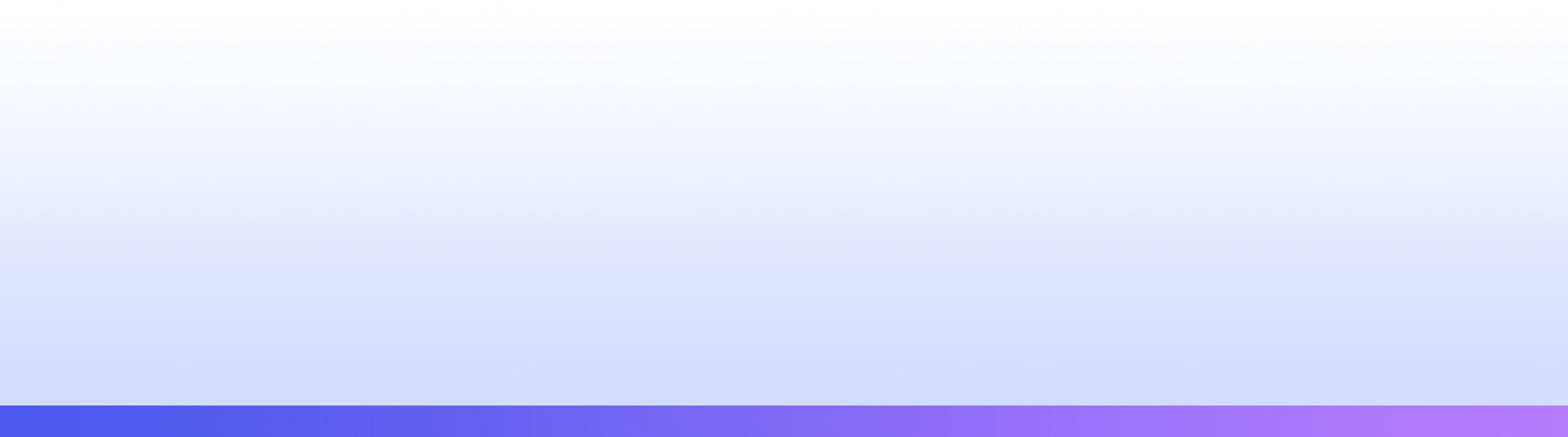 陈俊  |  执业编号:A1120619070007
·
经传多赢资深投顾
·
毕业于西北工业大学，股海沉浮多年。擅长波浪形态解析，机构分析，资金推动论，结合唯信号论，创立【趋势双紫选股模型】【超强三买三卖-买卖模型】，把握确定性波段。深度研究资金博弈理论，以价格体现市场一切信息为核心，帮助用户建立适合自己的投资模型！
股市有风险·投资需谨慎
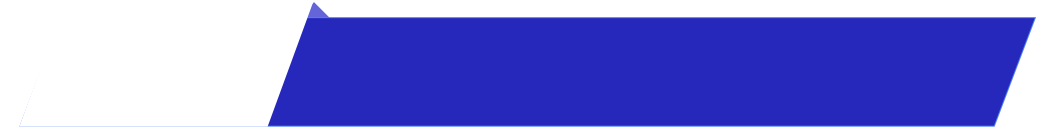 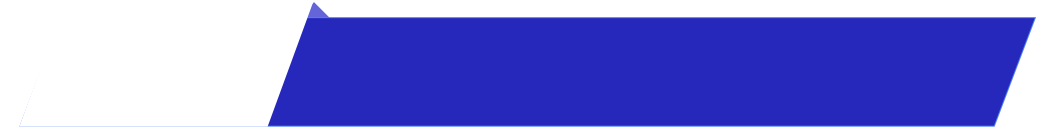 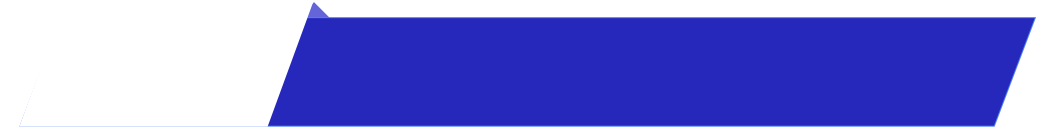 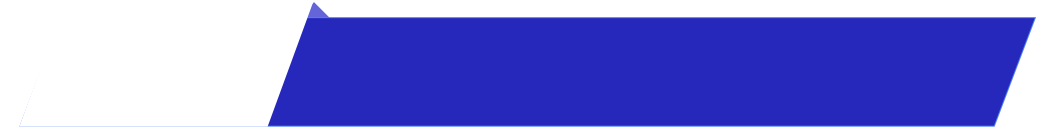 第一章
第二章
第三章
第四章
否极泰来，改变思维
深入趋势，挖掘黄金
打造模型，直面挑战
主题风口，跨年龙头
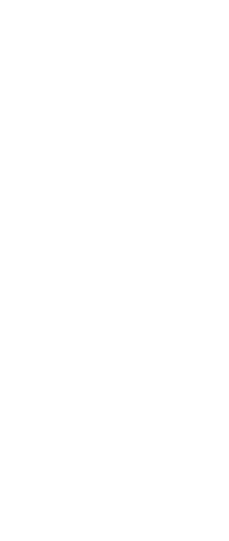 PART 01
否极泰来，改变思维
指数分析
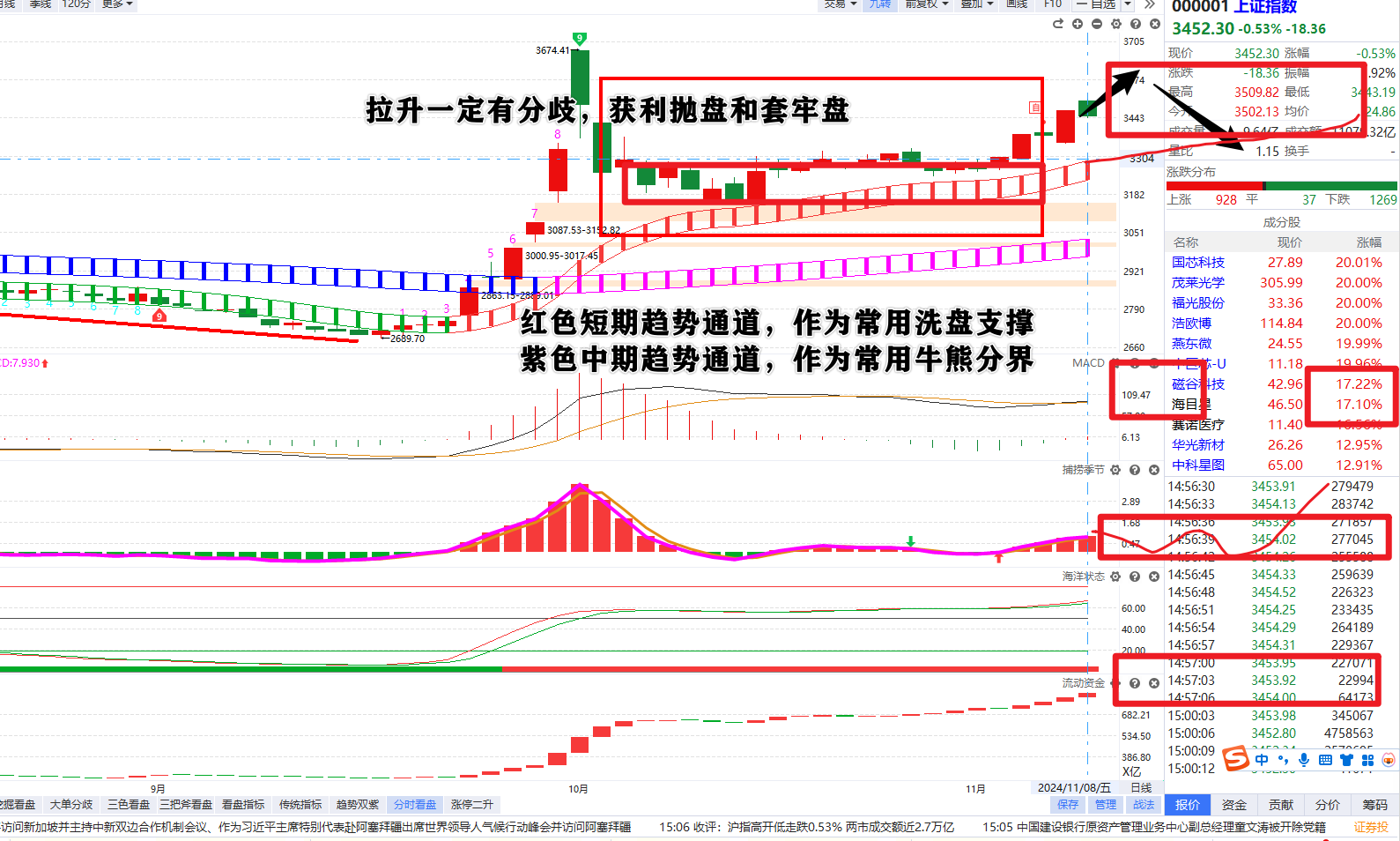 经传多赢资深投顾 :陈俊丨执业编号:A1120619070007   风险提示:观点基于软件数据和理论模型分析，仅供参考，不构成买卖建议，股市有风险，投资需谨慎
平均股价资金创历史新高
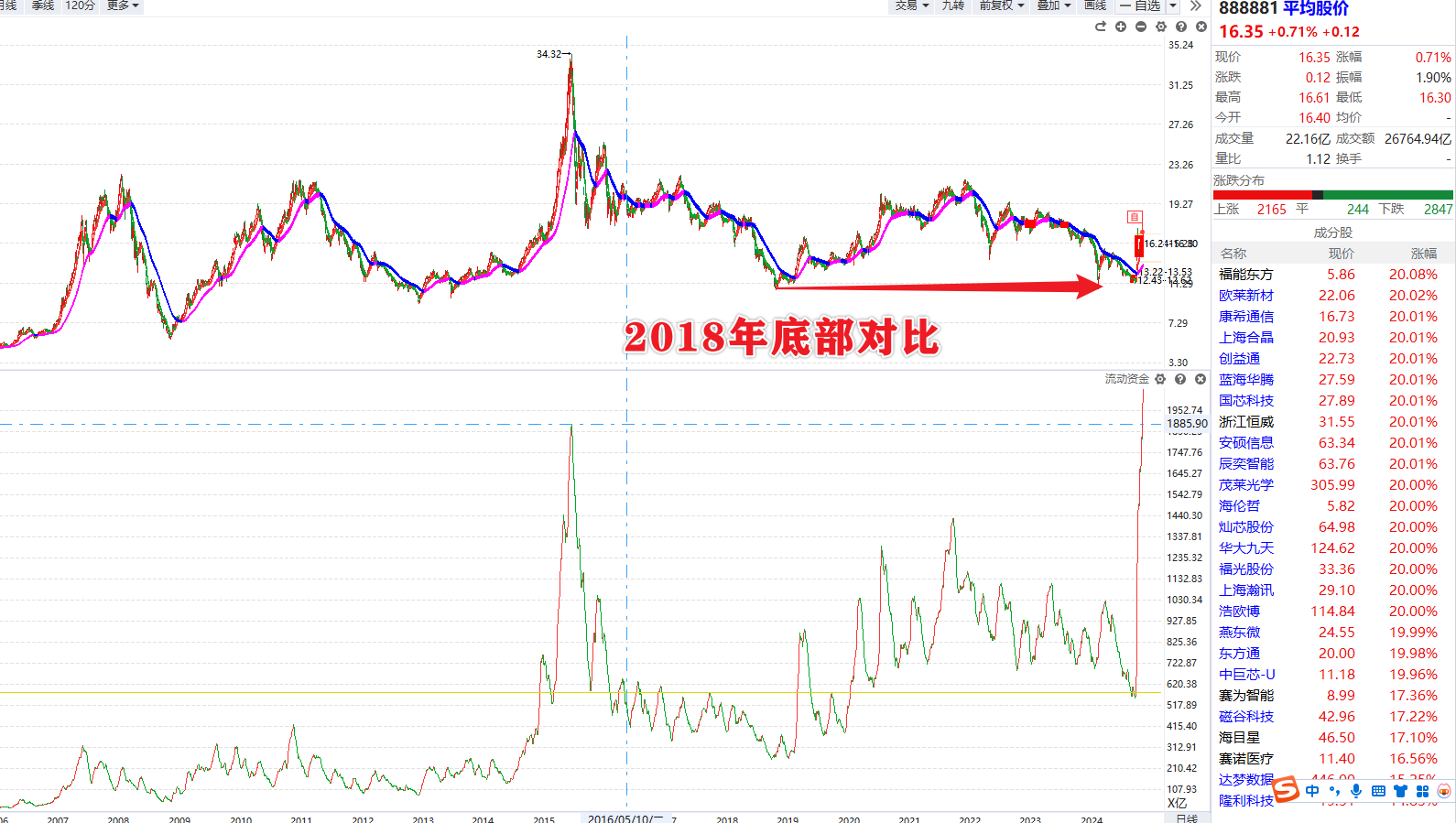 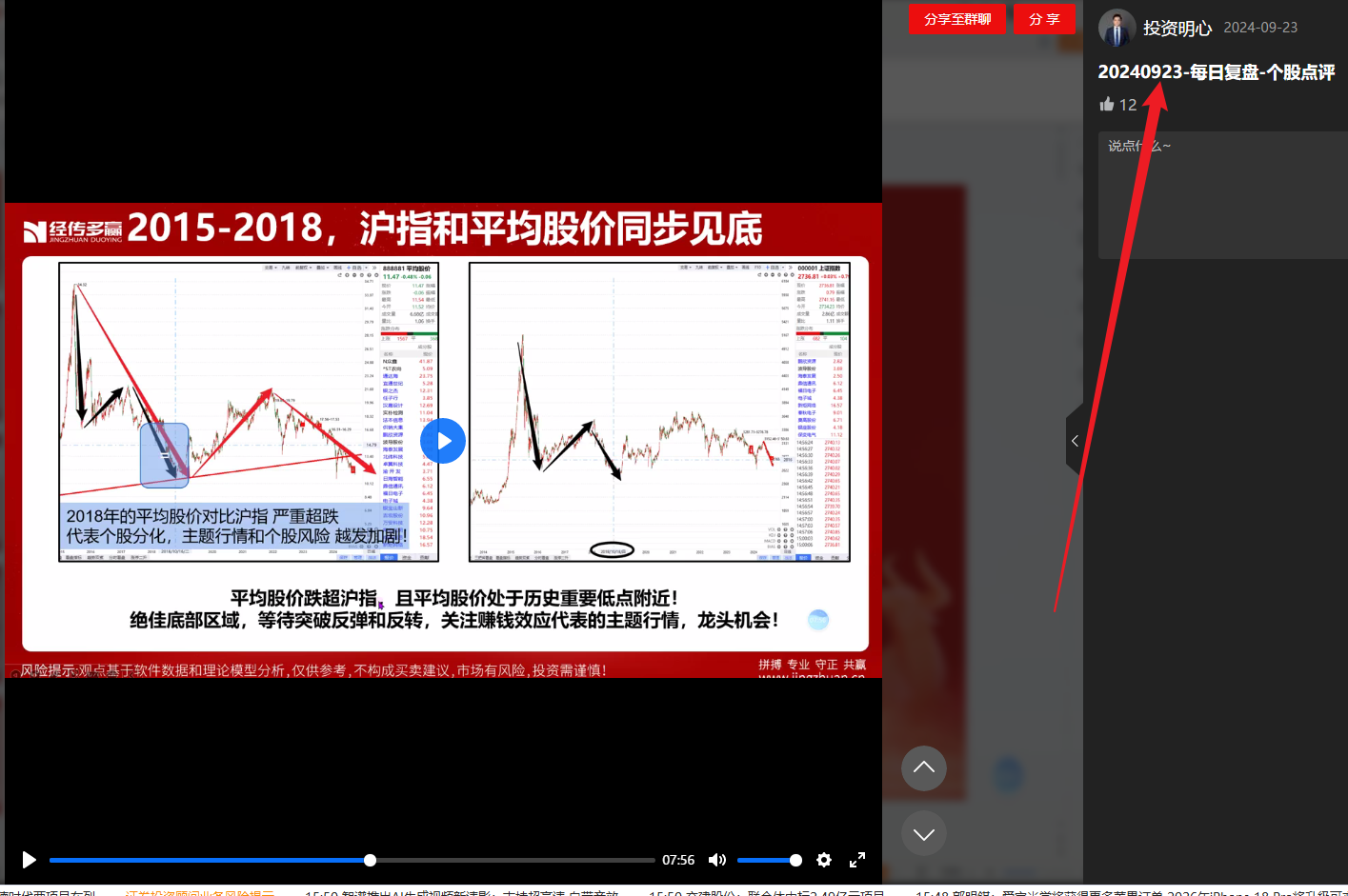 经传多赢资深投顾 :陈俊丨执业编号:A1120619070007   风险提示:观点基于软件数据和理论模型分析，仅供参考，不构成买卖建议，股市有风险，投资需谨慎
PART 02
深入趋势，挖掘黄金
牛熊线背后的秘密
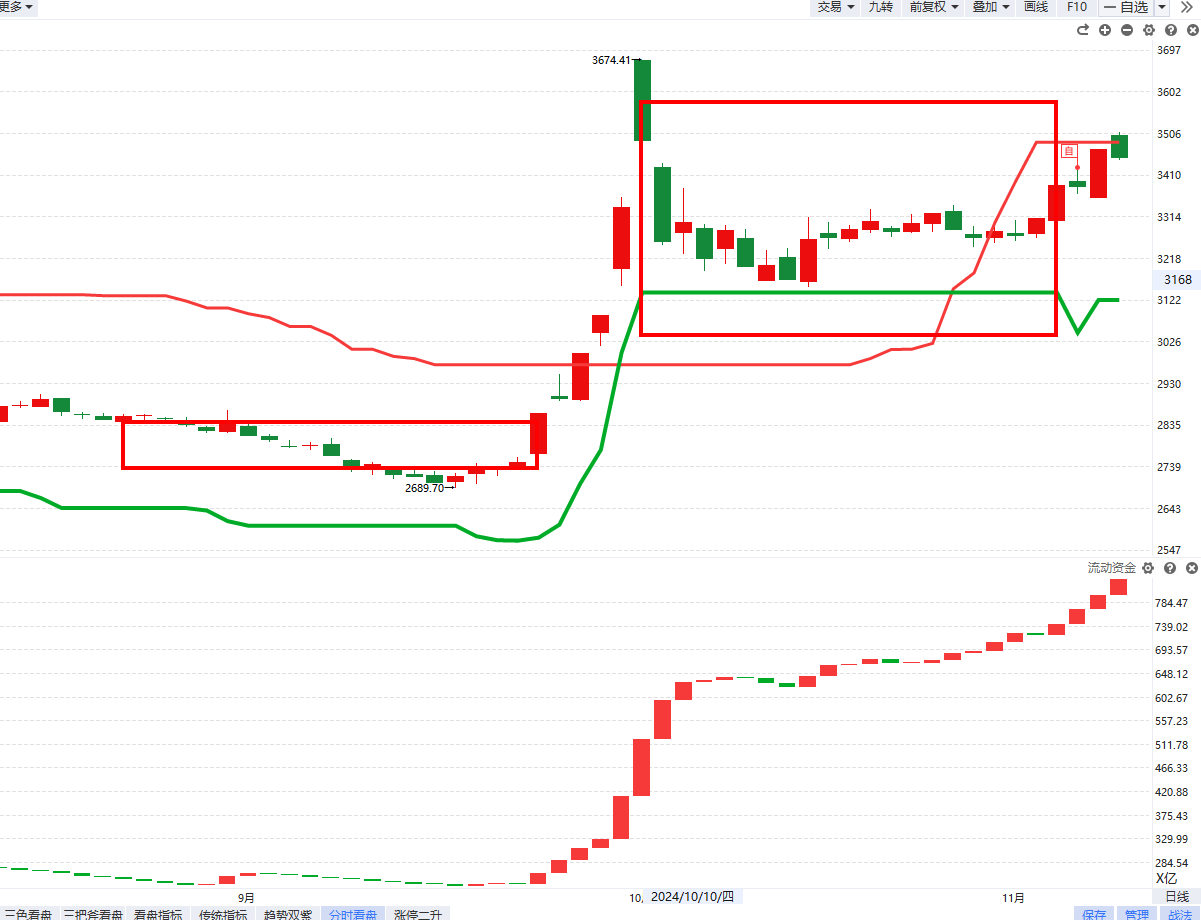 21个交易日内的收盘最高价，决定熊线上移，下移，走平
21个交易日内的收盘最低价，决定牛线上移，下移，走平
经传多赢资深投顾 :陈俊丨执业编号:A1120619070007   风险提示:观点基于软件数据和理论模型分析，仅供参考，不构成买卖建议，股市有风险，投资需谨慎
个股常见的几种异常形态
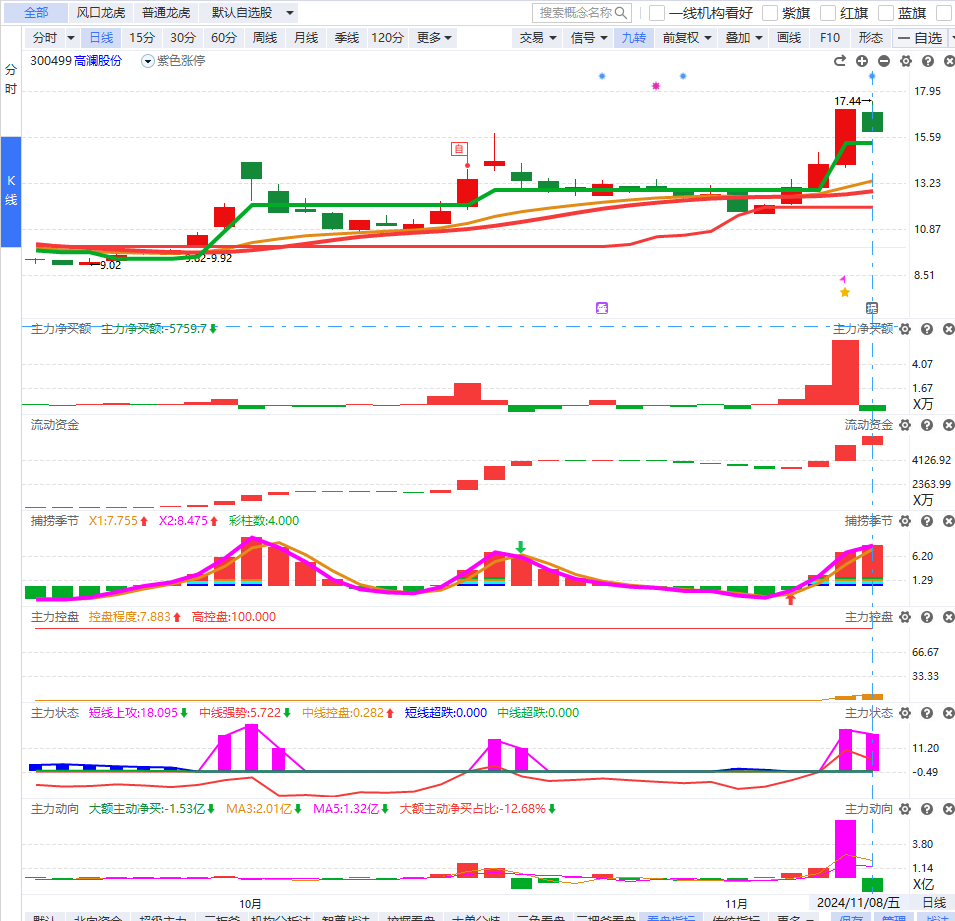 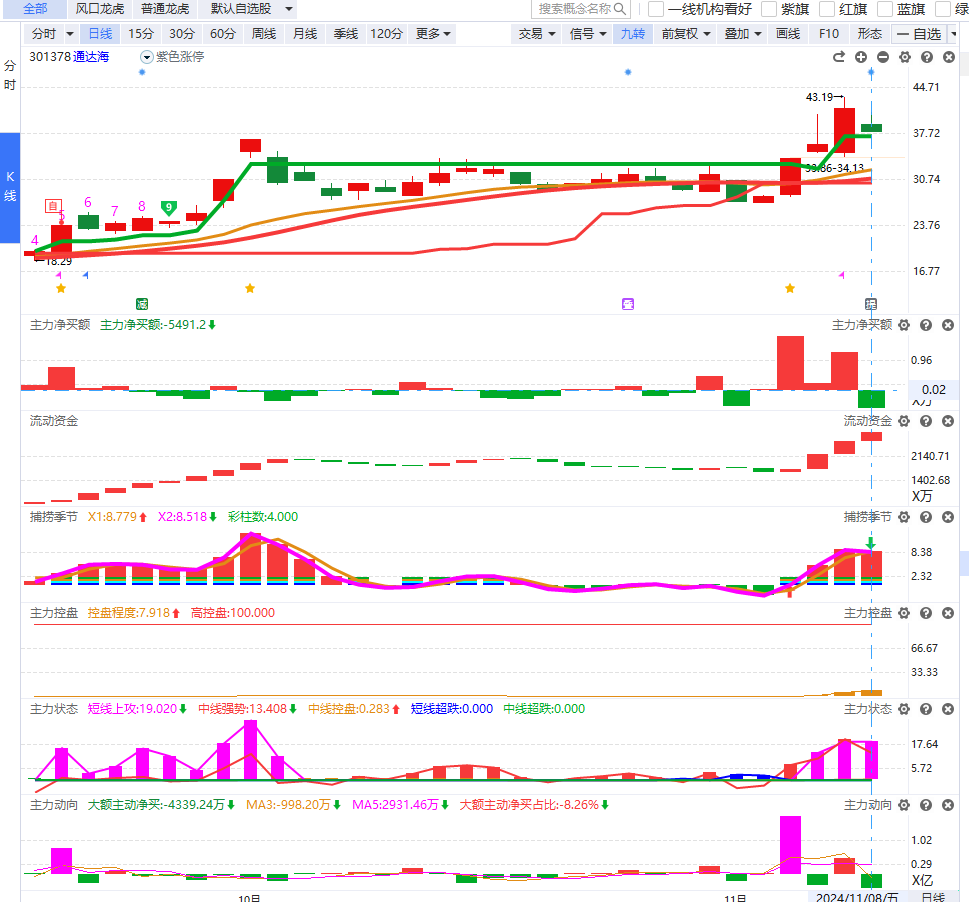 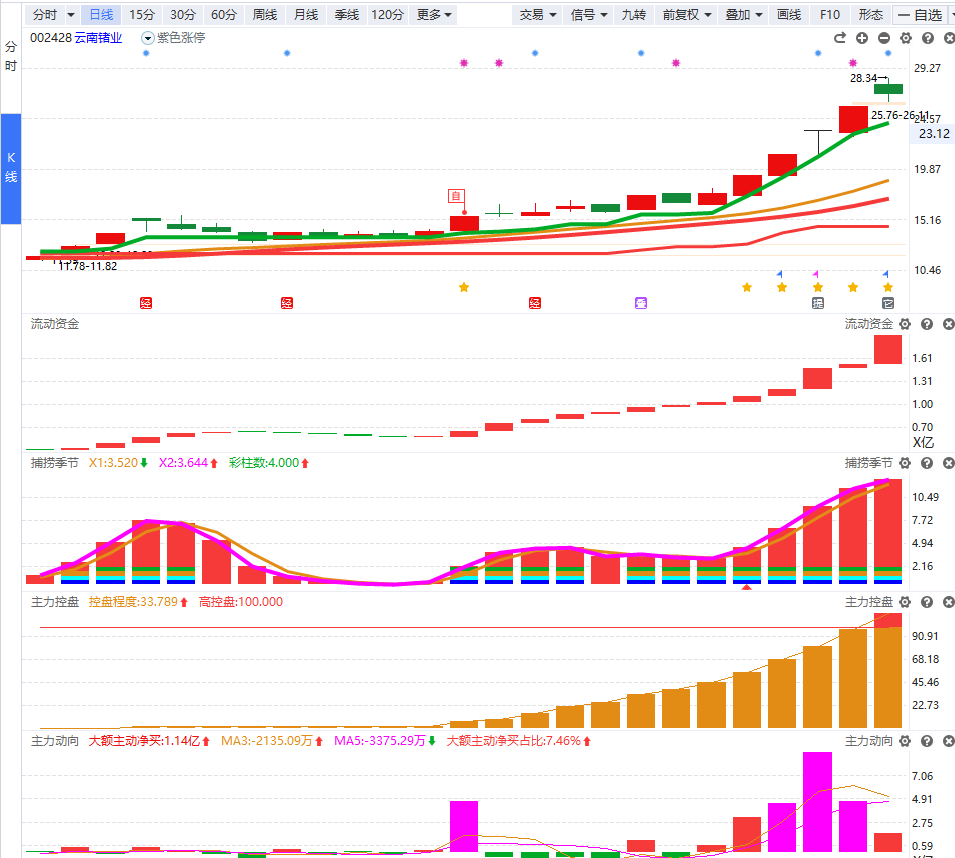 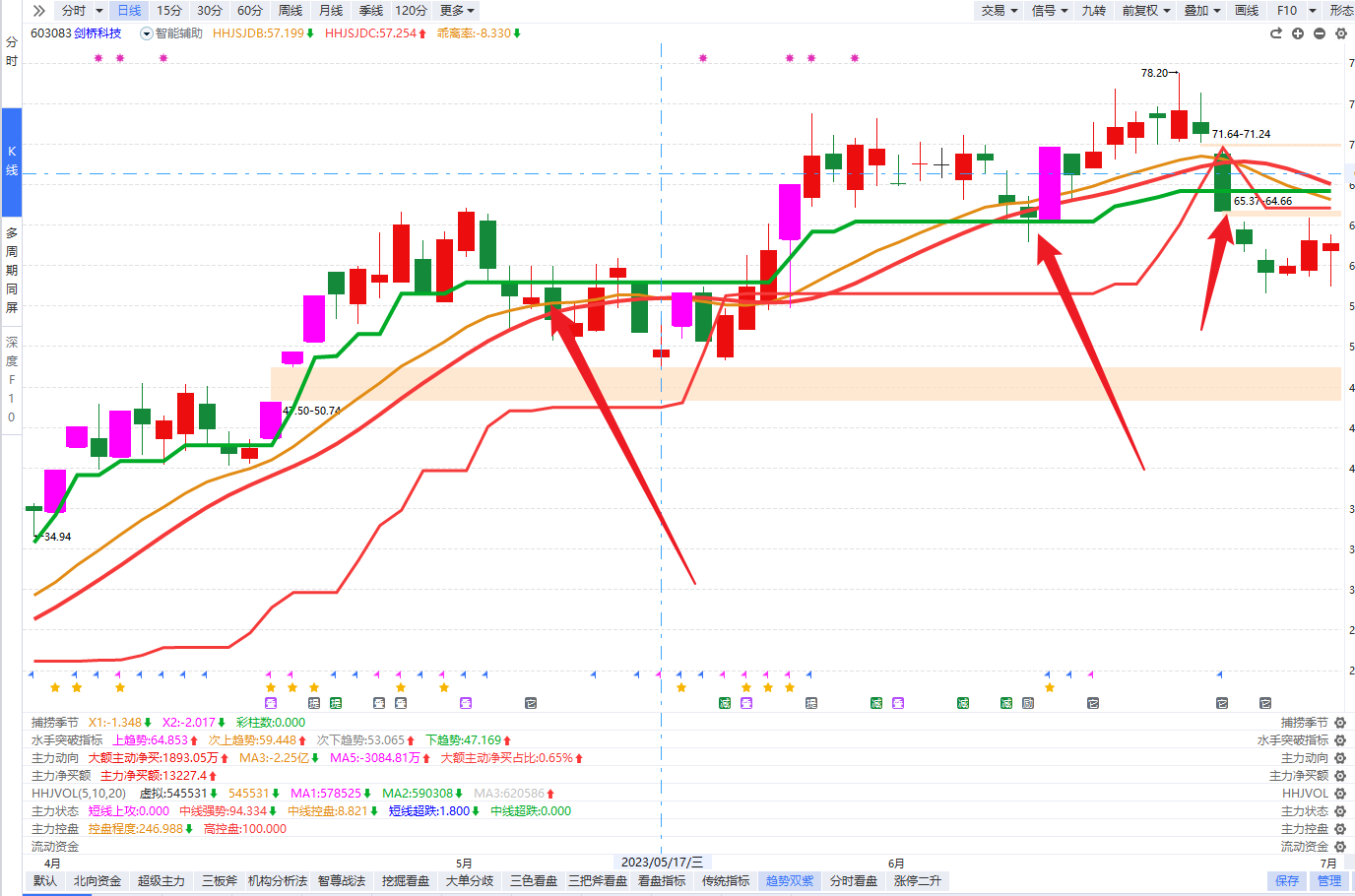 坚决不参与跌破熊线
持续走弱的品种，当断不断反受其乱

真正的机会，一定会出现熊线上移+大单扫货
适当的放弃箱体间的博弈
做自己能力范围内的事情，不内耗自己
学会顺势，化繁为简
经传多赢资深投顾 :陈俊丨执业编号:A1120619070007   风险提示:观点基于软件数据和理论模型分析，仅供参考，不构成买卖建议，股市有风险，投资需谨慎
熊线的选股
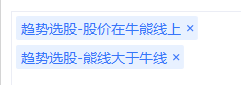 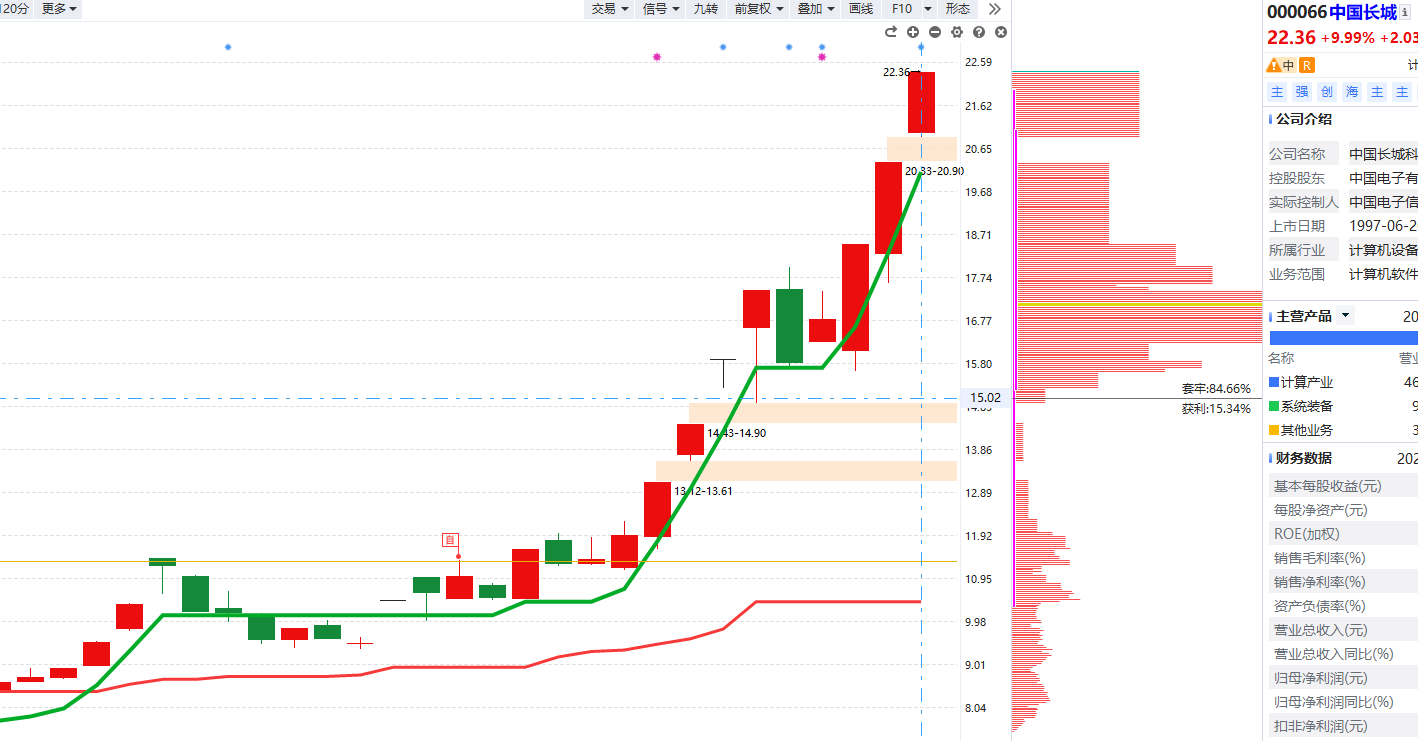 经传多赢资深投顾 :陈俊丨执业编号:A1120619070007   风险提示:观点基于软件数据和理论模型分析，仅供参考，不构成买卖建议，股市有风险，投资需谨慎
PART 03
打造模型，直面挑战
趋势双紫待涨模型-增强
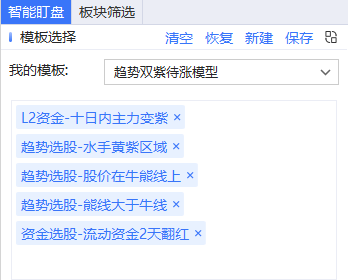 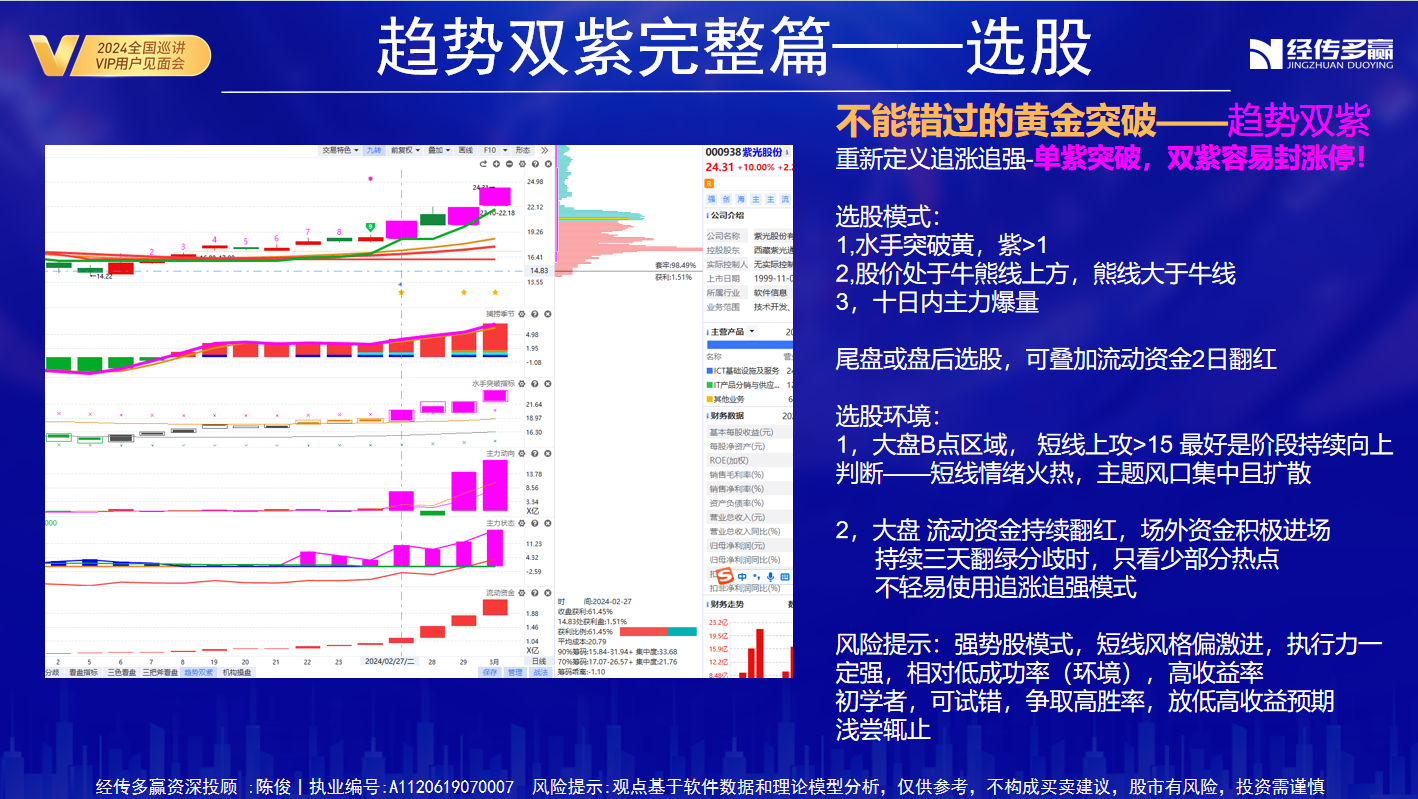 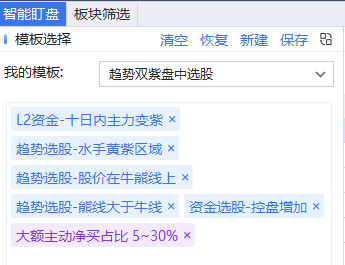 经传多赢资深投顾 :陈俊丨执业编号:A1120619070007   风险提示:观点基于软件数据和理论模型分析，仅供参考，不构成买卖建议，股市有风险，投资需谨慎
趋势双紫-超强三买
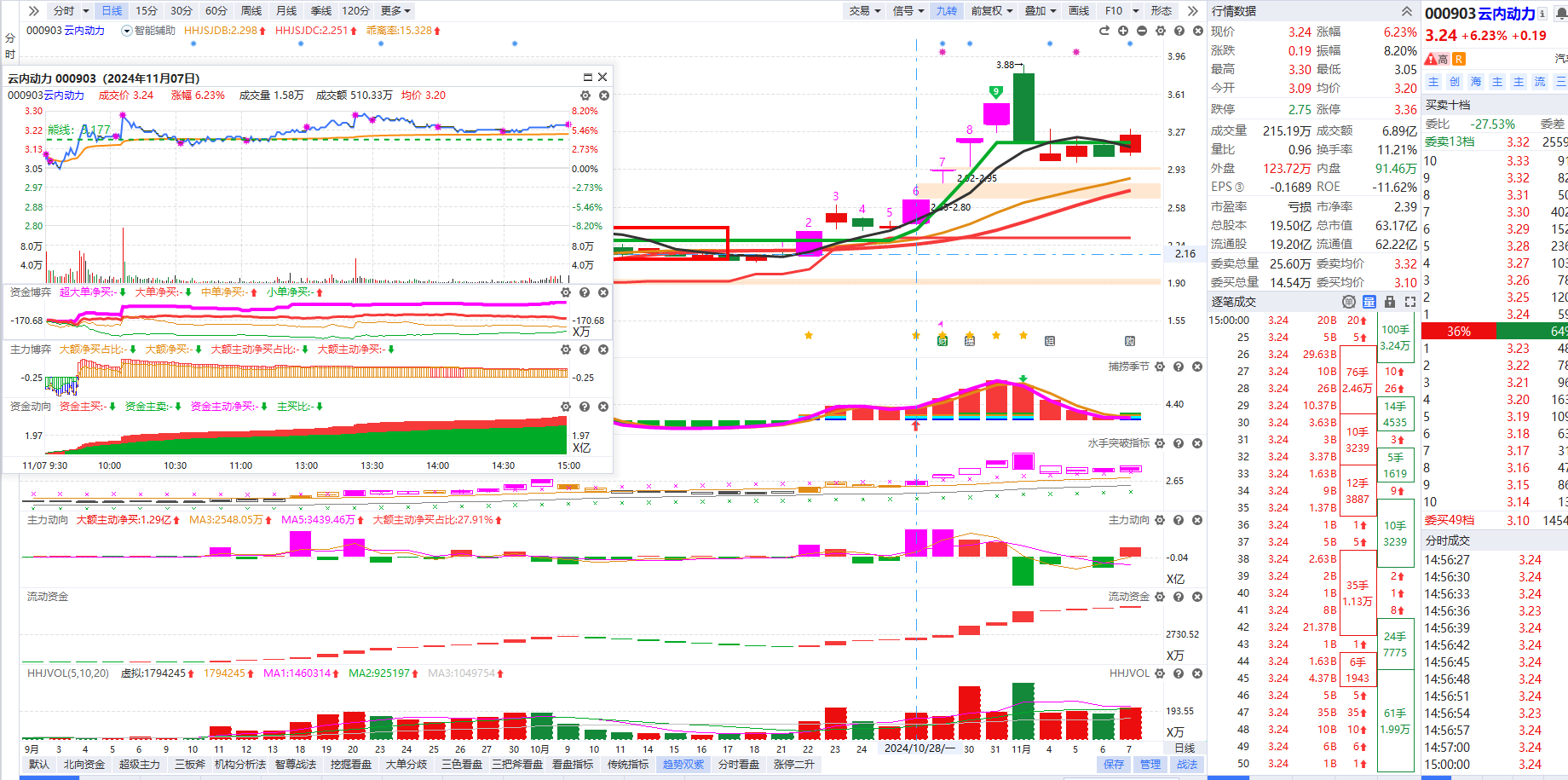 1，回踩熊线 或上行五日线回踩，
      左侧试错法
要求：短线上攻持续向上
           大盘，板块流动资金红
           否则仅适用极少主题龙头
        市场弱势的时候，请慎用左侧模式

2，大单异动（大额主买占比5%）
      右侧试错法
 要求： 短线金叉区域，日线四线开花
             最好是主题双红，或牛熊线强势

3，三共振，加仓法
          主买大单扫货+金叉
          主买大单扫货+熊线上移(可预判)
          主买大单扫货+水手紫色

要求：近期涨停棱镜十日上榜热点或趋势龙头榜
仓位配比    一买：二买：三买=1:1:3
经传多赢资深投顾 :陈俊丨执业编号:A1120619070007   风险提示:观点基于软件数据和理论模型分析，仅供参考，不构成买卖建议，股市有风险，投资需谨慎
趋势双紫-超强三卖
【稳健型投资者交易模式】
卖点参考：
短线快速拉升涨幅超过10%左右 减仓1/3 
或者快速拉升的涨停，或连板 炸板开板 减仓策略


【通用模式】三卖法则
1，熊线走平  （捕捞季节未死叉） 
      减仓 1/5-1/3左右 
   【容易短线做丢部分筹码，降低成本轻松应对高波动】

2，熊线走平，捕捞季节死叉   【必卖信号】
     减仓到原仓位1/2-1/3左右   【熊线上移+金叉再启动】

3，跌破熊线，只留底仓或清仓（100股纪念）
      等智能辅助线跌破

注意水手突破紫变黄，或黄变灰

股性和趋势减弱，风险预警
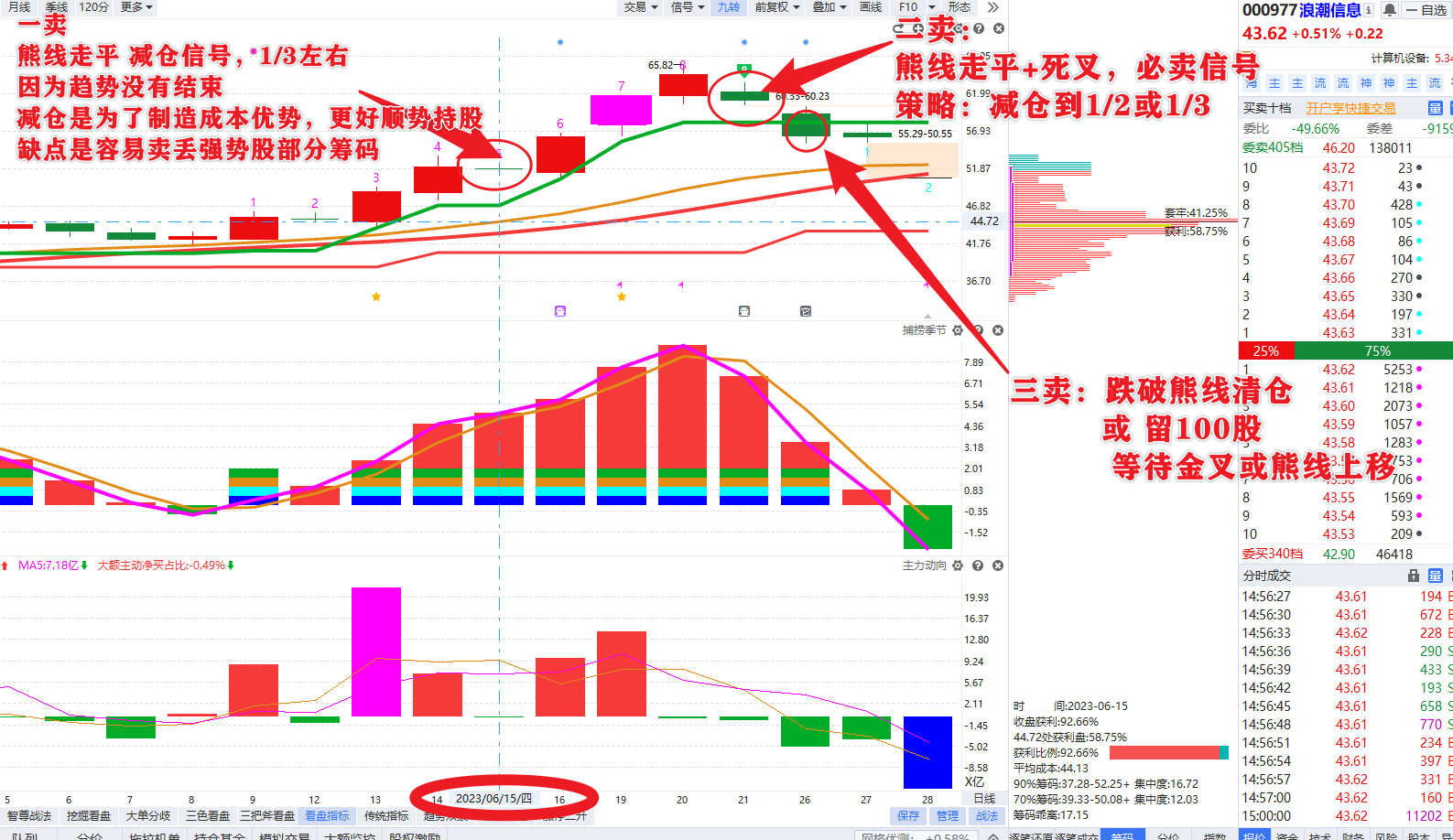 经传多赢资深投顾 :陈俊丨执业编号:A1120619070007   风险提示:观点基于软件数据和理论模型分析，仅供参考，不构成买卖建议，股市有风险，投资需谨慎
用户做趋势双紫+龙头五大要素
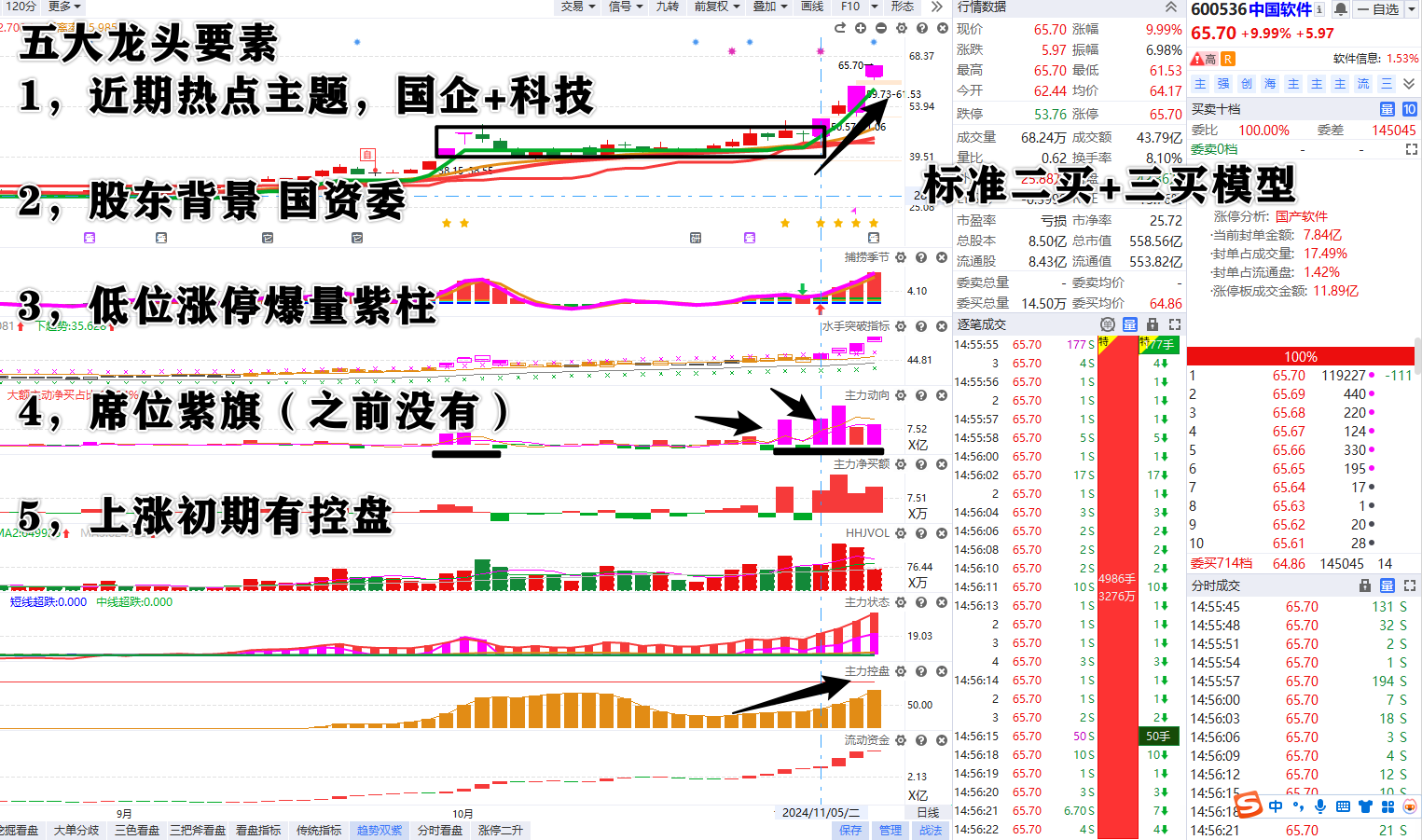 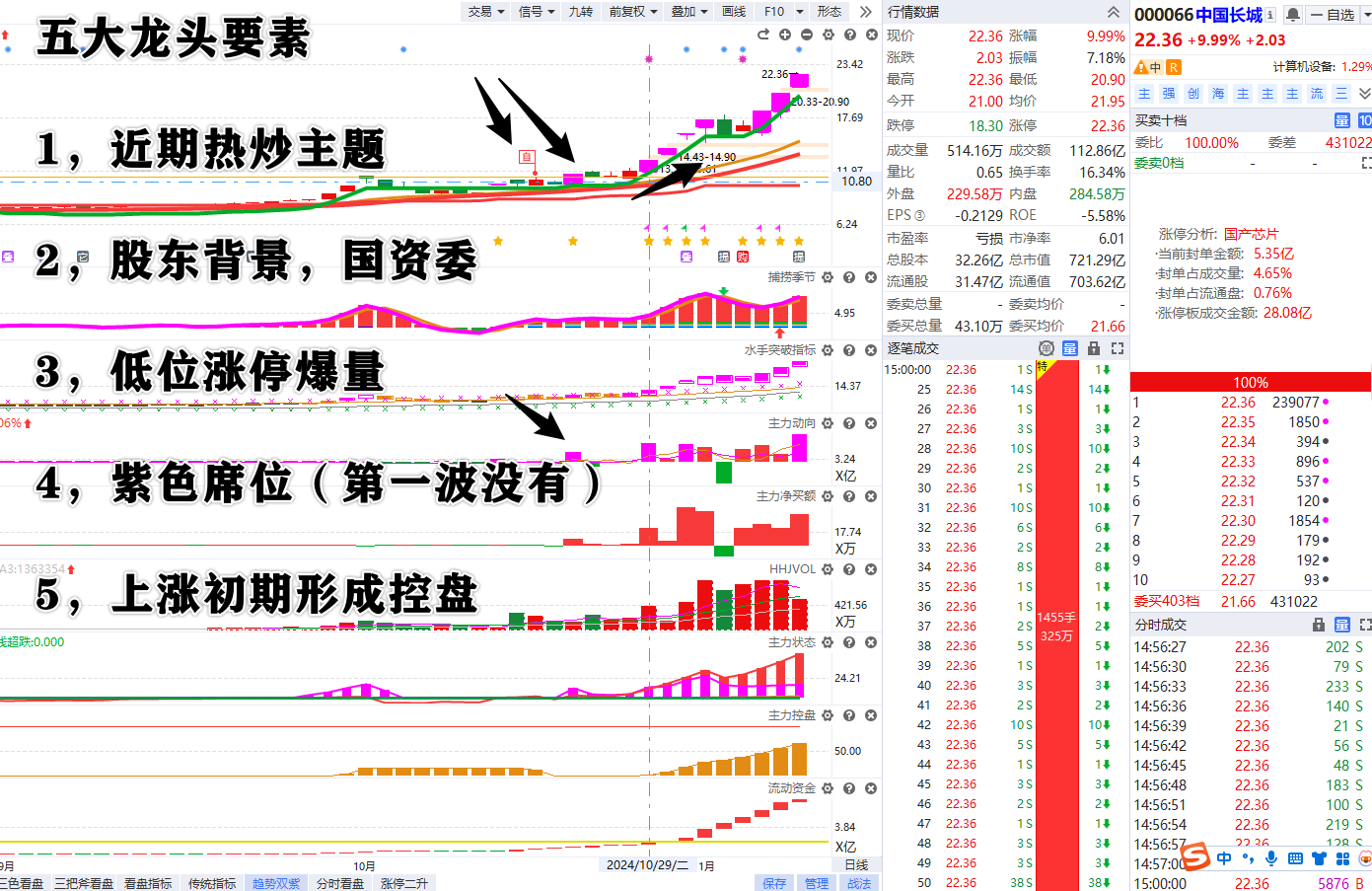 经传多赢资深投顾 :陈俊丨执业编号:A1120619070007   风险提示:观点基于软件数据和理论模型分析，仅供参考，不构成买卖建议，股市有风险，投资需谨慎
大单主买的意义
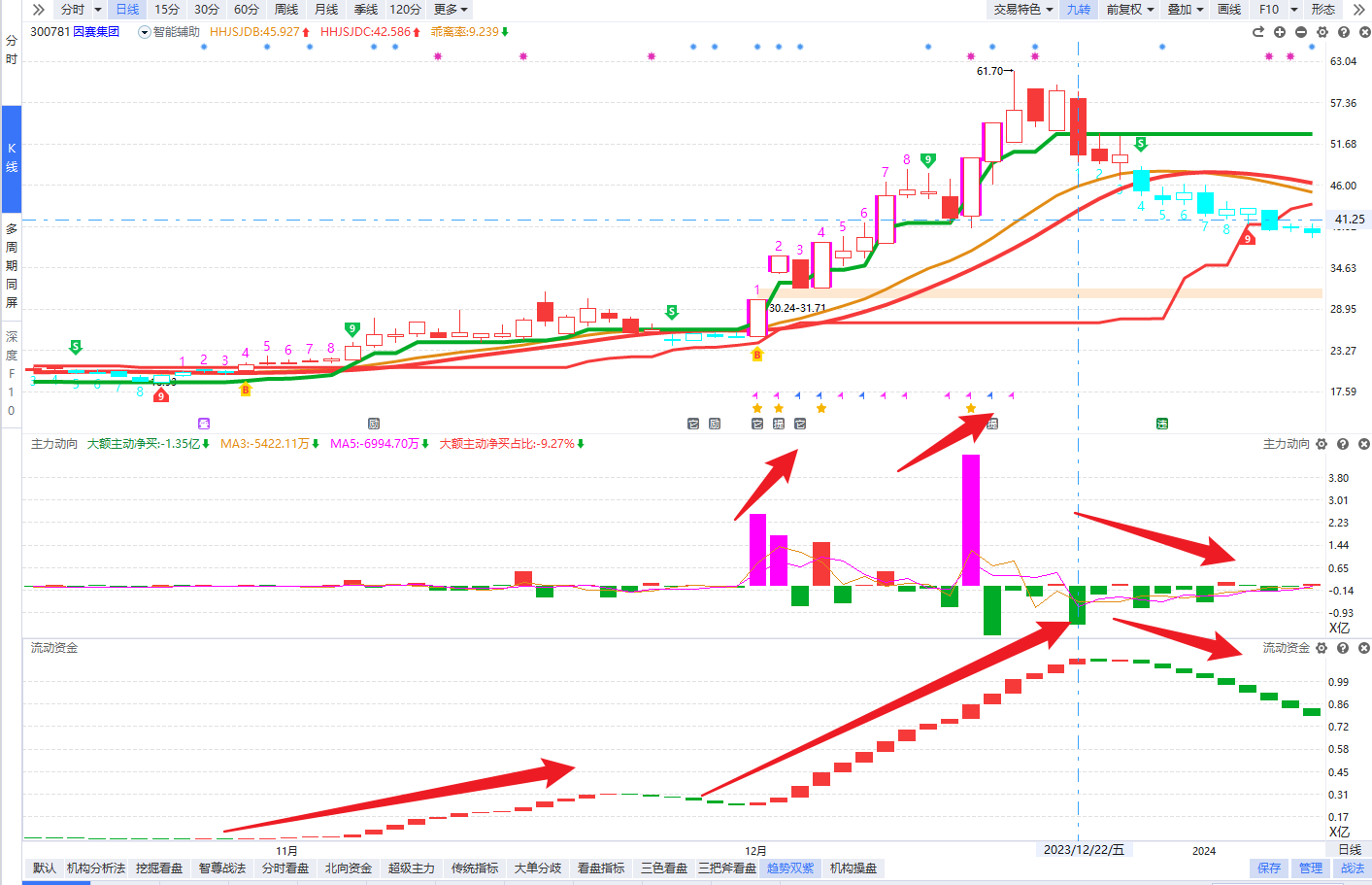 流动资金，资金源泉，战斗兵源
主力动向，核心灵魂，将帅定夺
经传多赢资深投顾 :陈俊丨执业编号:A1120619070007   风险提示:观点基于软件数据和理论模型分析，仅供参考，不构成买卖建议，股市有风险，投资需谨慎
8月-9月，实战教学
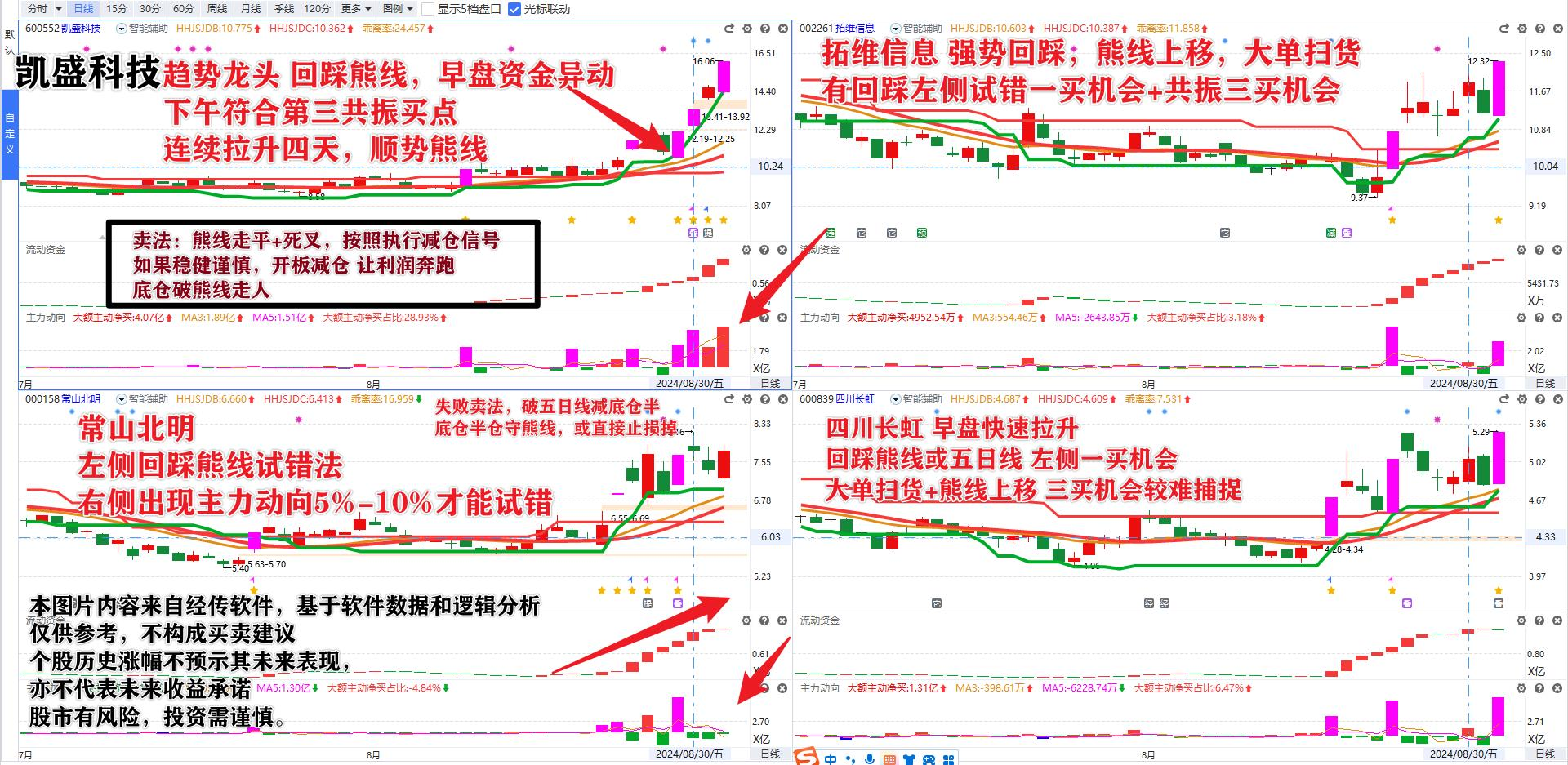 经传多赢资深投顾 :陈俊丨执业编号:A1120619070007   风险提示:观点基于软件数据和理论模型分析，仅供参考，不构成买卖建议，股市有风险，投资需谨慎
过去的八月九月，有什么
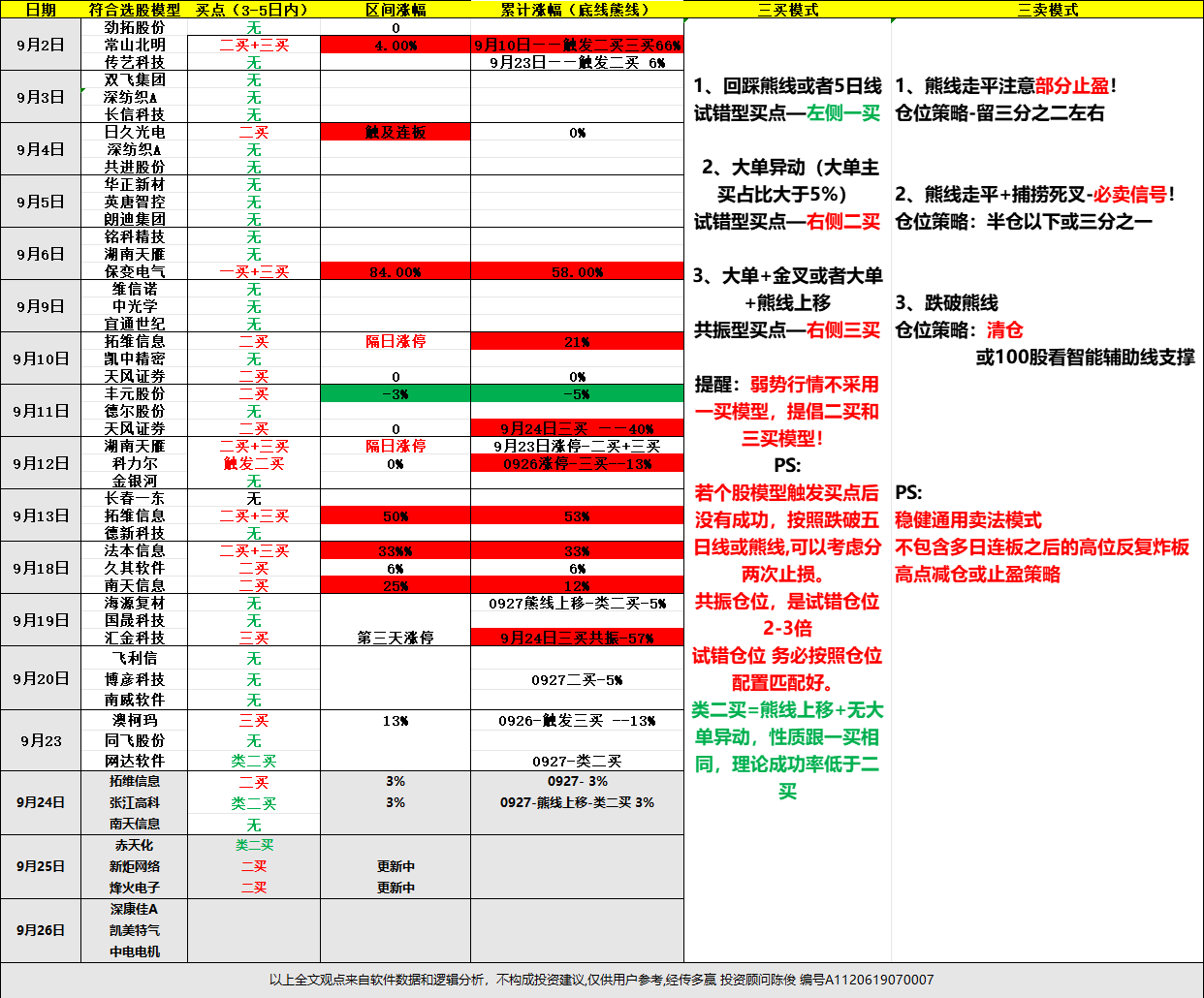 经传多赢资深投顾 :陈俊丨执业编号:A1120619070007   风险提示:观点基于软件数据和理论模型分析，仅供参考，不构成买卖建议，股市有风险，投资需谨慎
跨年龙头-五大要素
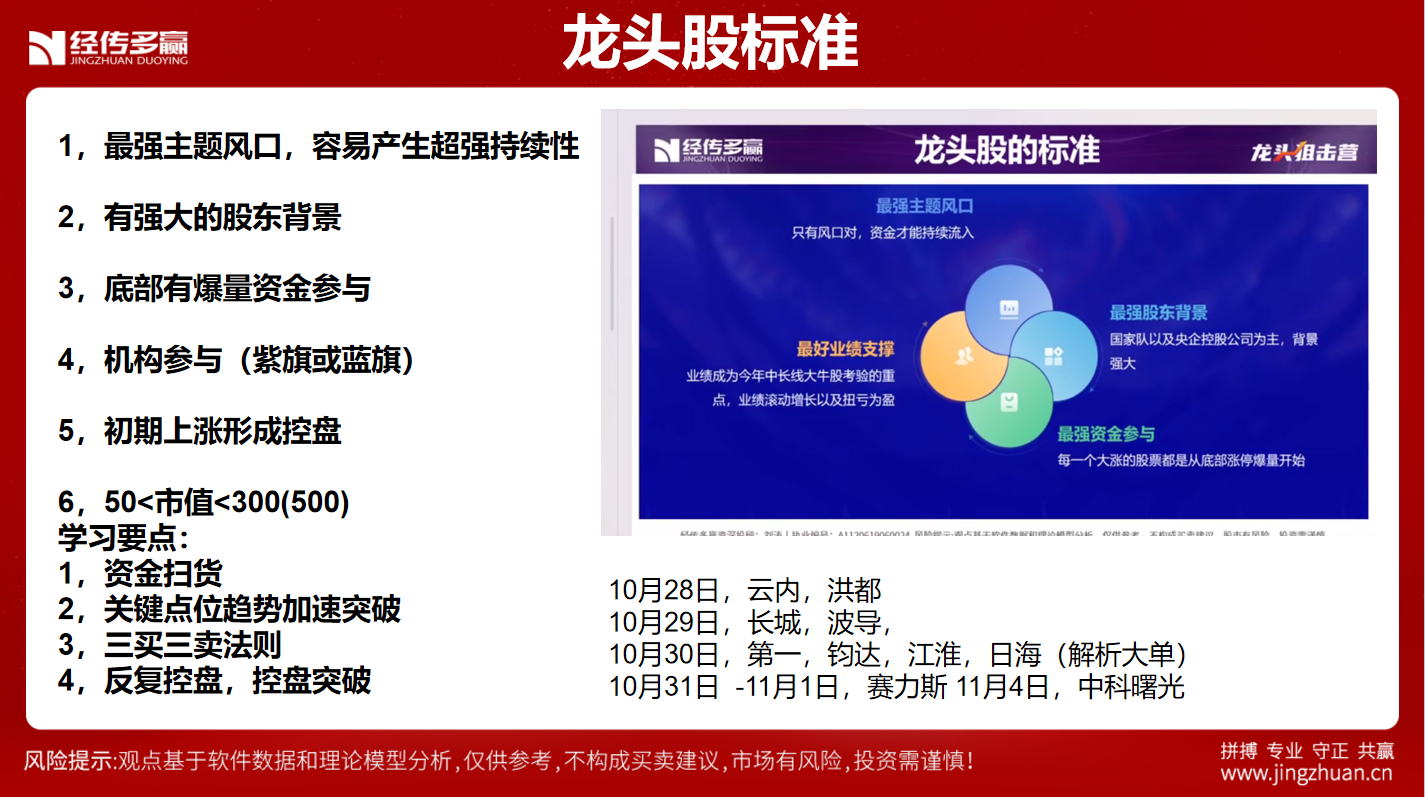 经传多赢资深投顾 :陈俊丨执业编号:A1120619070007   风险提示:观点基于软件数据和理论模型分析，仅供参考，不构成买卖建议，股市有风险，投资需谨慎
趋势双紫-实战反馈
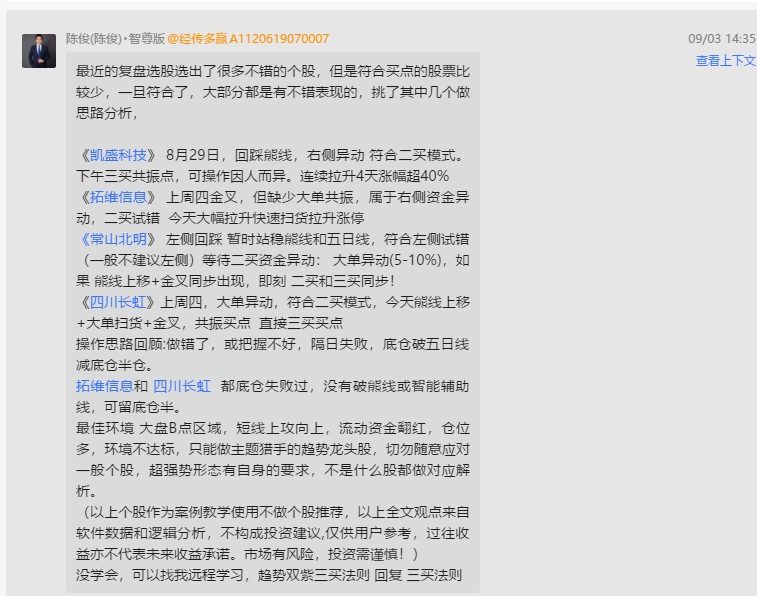 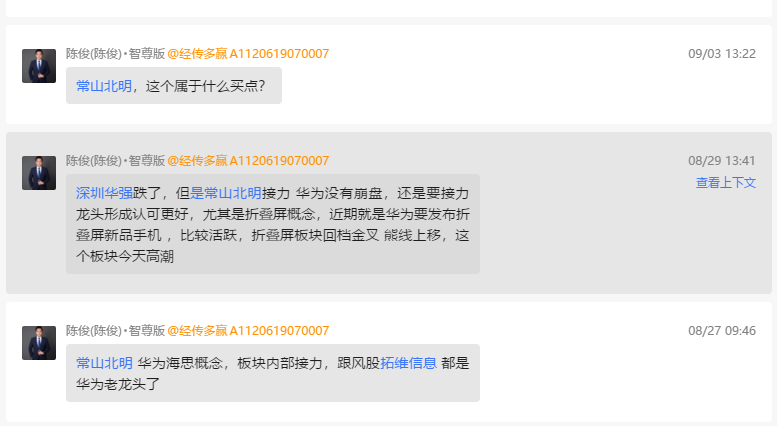 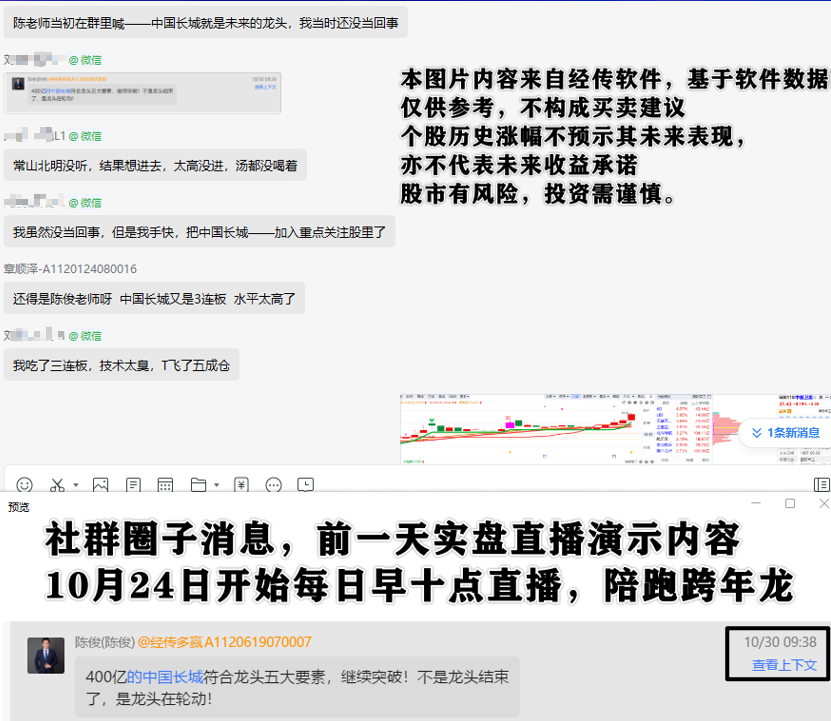 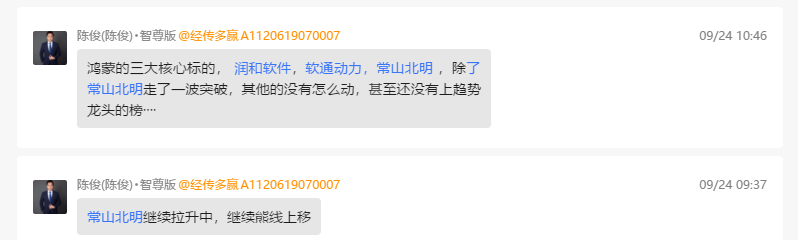 经传多赢资深投顾 :陈俊丨执业编号:A1120619070007   风险提示:观点基于软件数据和理论模型分析，仅供参考，不构成买卖建议，股市有风险，投资需谨慎
趋势双紫-实战反馈
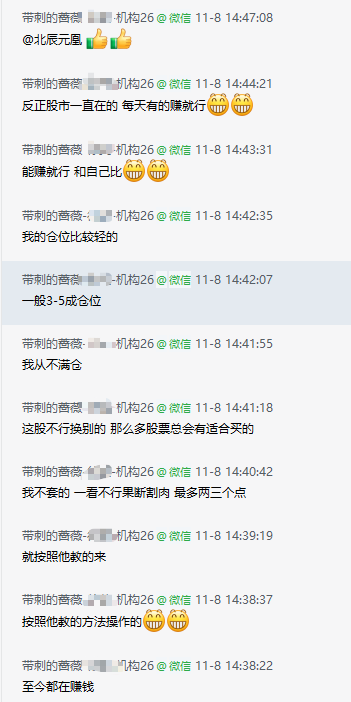 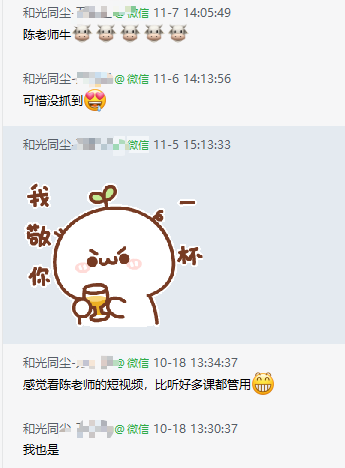 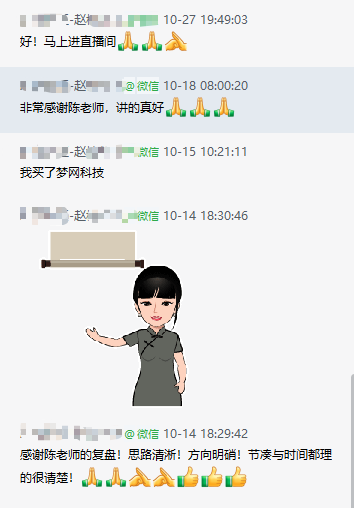 经传多赢资深投顾 :陈俊丨执业编号:A1120619070007   风险提示:观点基于软件数据和理论模型分析，仅供参考，不构成买卖建议，股市有风险，投资需谨慎
PART 04
主题风口，跨年龙头
国产芯片-科技打头阵
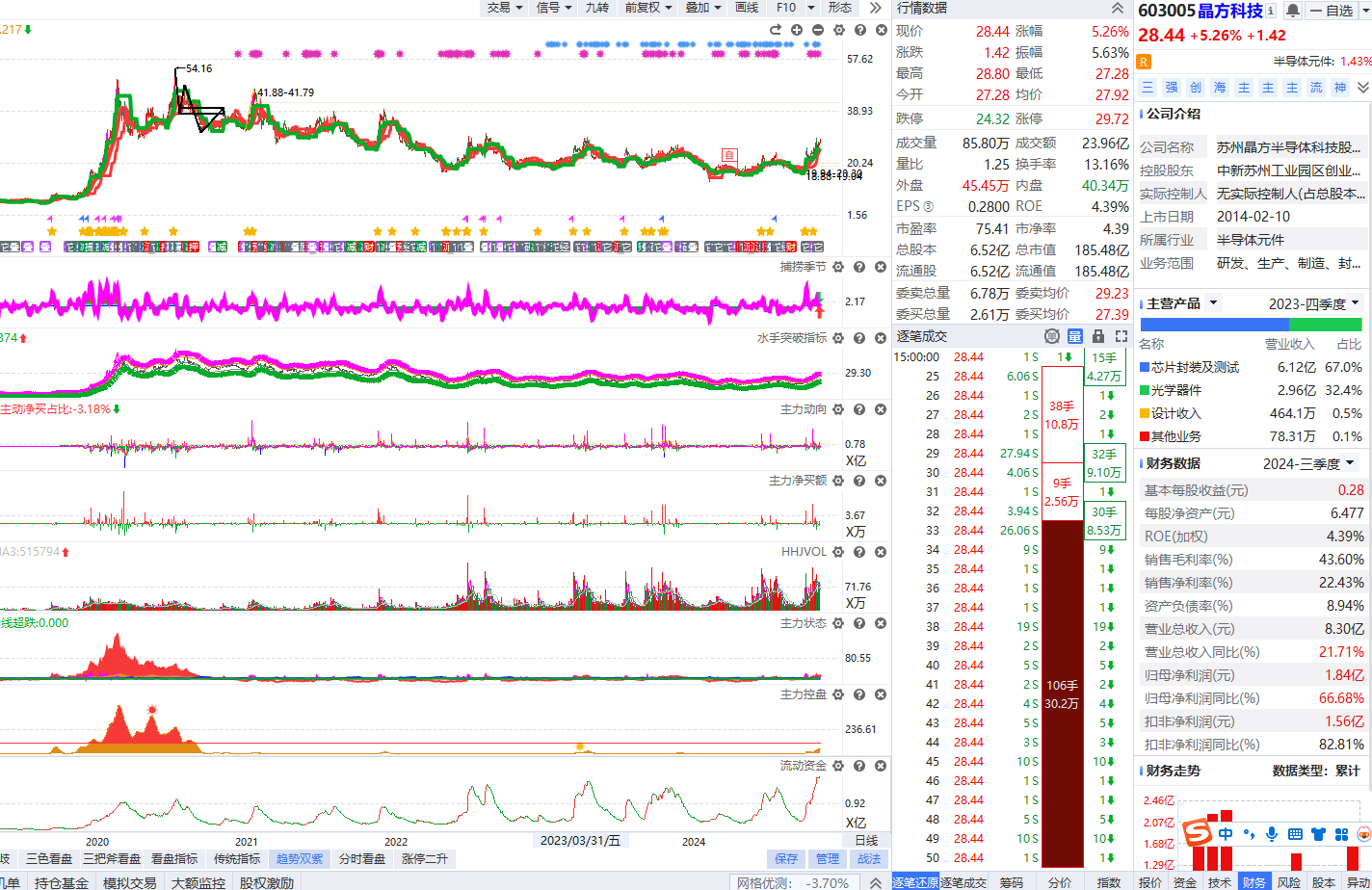 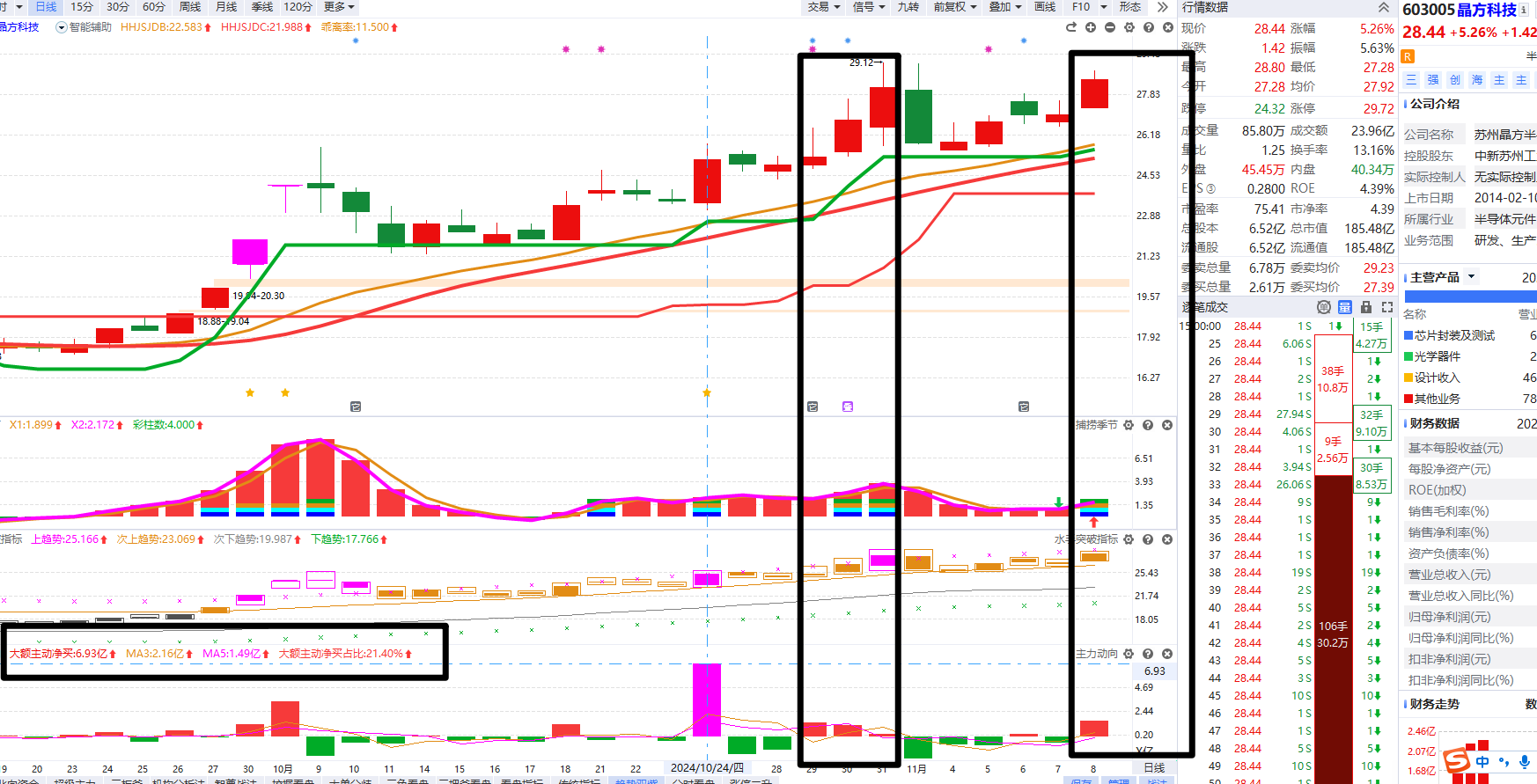 当趋势双紫遇上主题风口-国产芯片，不破熊线，保留自选，底仓试错，等待捕捉大单扫货+熊线上移
经传多赢资深投顾 :陈俊丨执业编号:A1120619070007   风险提示:观点基于软件数据和理论模型分析，仅供参考，不构成买卖建议，股市有风险，投资需谨慎
国企改革
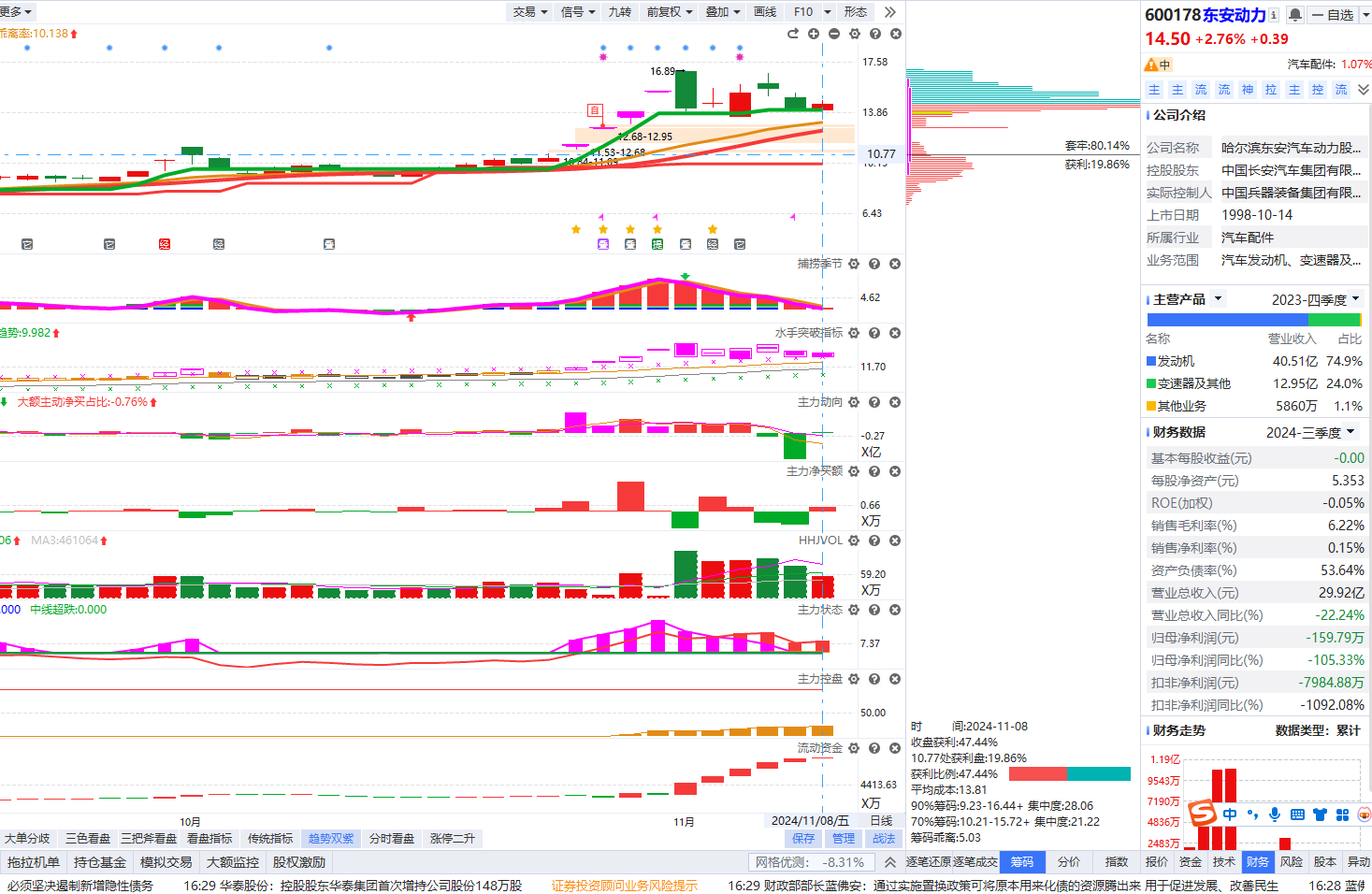 当趋势双紫遇上主题风口国企改革，不破熊线，保留自选，底仓试错，等待捕捉大单扫货+熊线上移
经传多赢资深投顾 :陈俊丨执业编号:A1120619070007   风险提示:观点基于软件数据和理论模型分析，仅供参考，不构成买卖建议，股市有风险，投资需谨慎
旧改-电梯
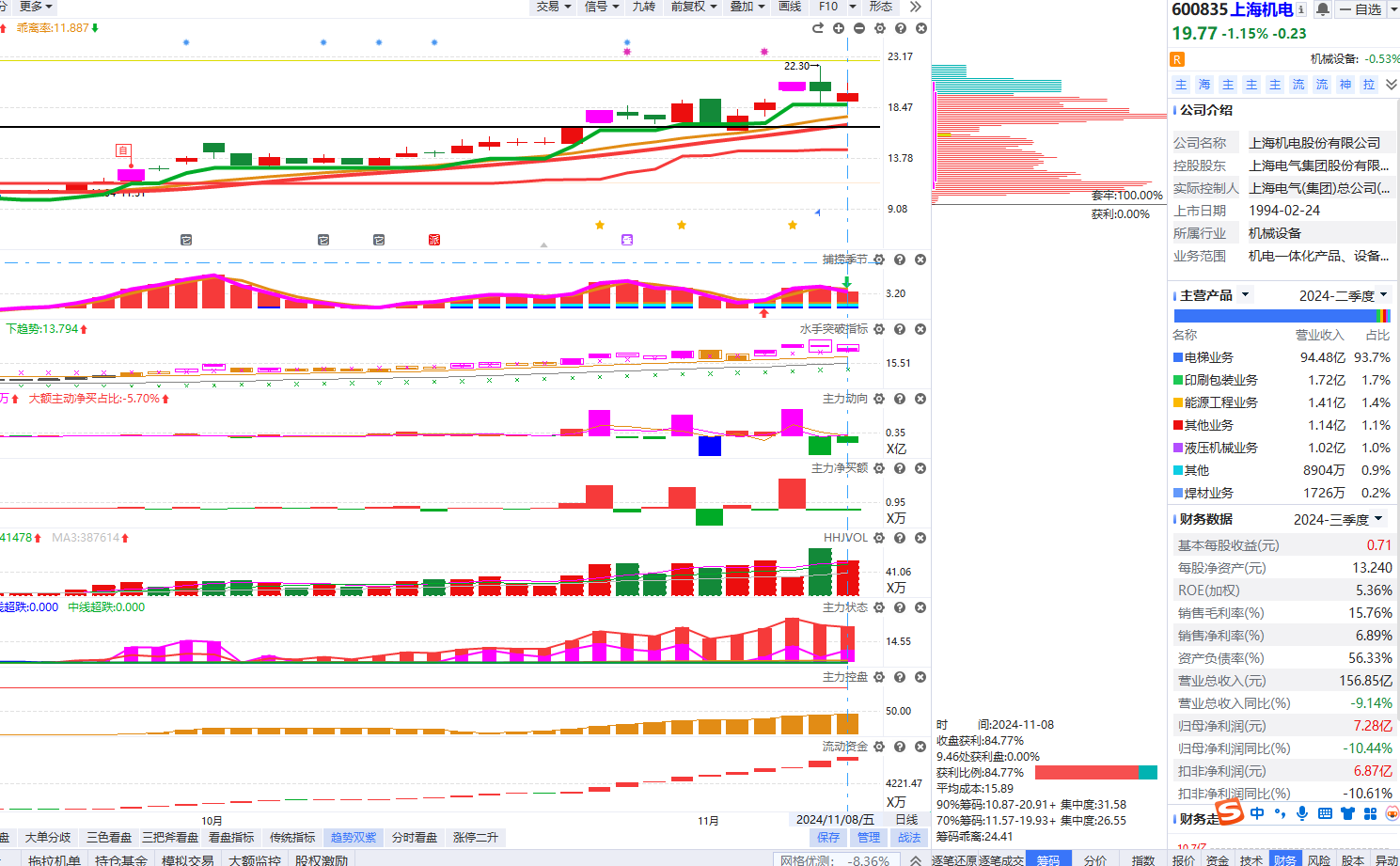 当趋势双紫遇上 中字头，国企改革，不破熊线，保留自选，底仓试错，等待捕捉大单扫货+熊线上移
经传多赢资深投顾 :陈俊丨执业编号:A1120619070007   风险提示:观点基于软件数据和理论模型分析，仅供参考，不构成买卖建议，股市有风险，投资需谨慎
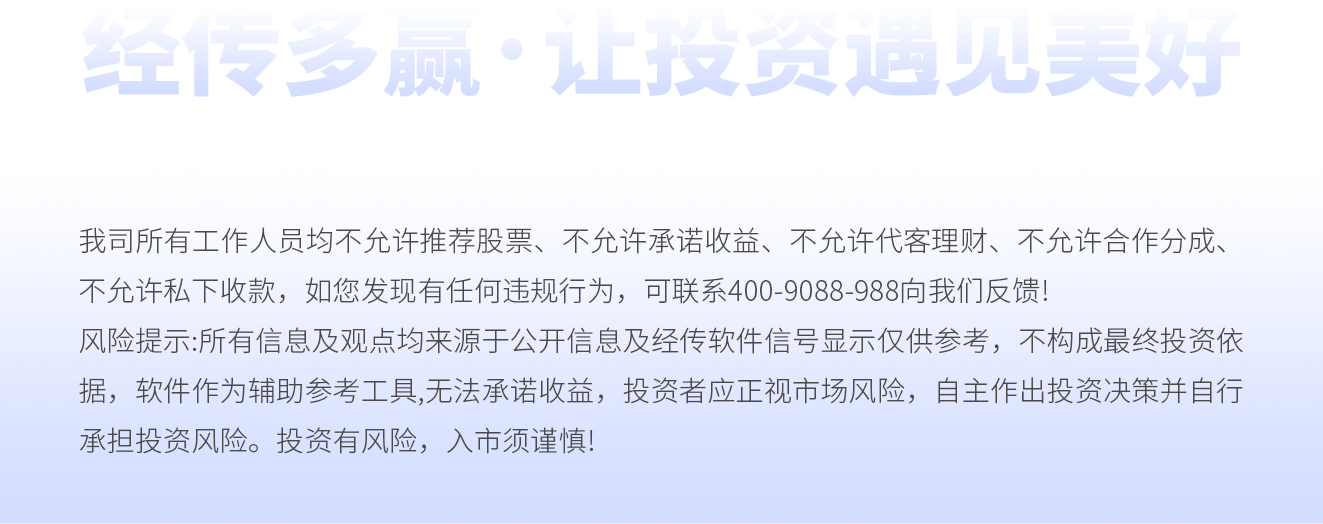